SISTEM PENTADBIRAN TANAH DI SEMENANJUNG MALAYSIA
Abnorhady bin Abu Bakar
Institut Tanah & Ukur Negara (INSTUN)
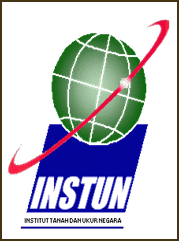 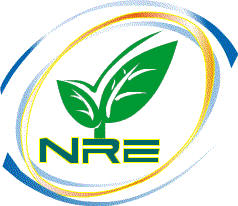 SKOP PERKONGSIAN
PENDAHULUAN
SEJARAH PENTADBIRAN DAN PERUNDANGAN  
SISTEM DAN UNDANG-UNDANG PENTADBIRAN TANAH
KUASA / STRUKTUR PENTADBIRAN TANAH 
PENUTUP
2
SEJARAH PENTADBIRAN DAN PERUNDANGAN TANAH
Persekutuan Tanah Melayu
Malaysia
Penjajahan
Kesultanan Melayu
(Tradisional)
3
SISTEM PEMEGANGAN TANAH SEBELUM KEDATANGAN INGGERIS Kesultanan Melayu
Permulaan – Kesultanan Melaka (1402-1511).
Pengasas – Parasmeswara (Iskandar Shah)
Undang-Undang:
Hukum Kanun Melaka
Undang-Undang Laut Melaka
Terdapat Fasal:
“sesiapa yang menghidupkan tanah mati, maka menjadi haknya tanah itu”.
4
Sistem Tradisional
Sultan /Raja adalah ketua sesebuah negeri dan berada di kedudukan teratas dalam sistem feudal. Dalam sistem tanah tradisional, semua tanah dalam sesebuah negeri adalah dipunyai oleh Sultan. Sultan mempunyai hak untuk mengutip hasil tanah dan mengenakan cukai sewa serta menjual “tanah mati”. Baginda boleh mengurniakan tanah kepada pemilikan tanah lebih bergantung kepada konsep usaha: siapa yang mengusahakan tanah itu, dialah yang layak memilikinya.”
Sistem Tradisional
Konsep tanah hidup & tanah mati

Tanah hidup: kampung/ tanah bendang/ tanah huma @ ladang;
Tanah mati: ditinggalkan dan tiada tanaman kekal
6
Sistem Tradisional
Pentadbiran tanah mengikut undang-undang tidak bertulis/tidak formal 
Undang-undang adat & tradisi orang Melayu yang digunakan : 
Adat Temenggung ( campuran adat Hindu & undang-undang Islam —lebih kpd susur galur warisan kepada lelaki 
Adat Perpatih – diamalkan di Minangkabau, 	- keutamaan kepada wanita
7
SISTEM PEMEGANGAN TANAH SELEPAS KEDATANGAN INGGERIS
Sem. Malaysia dibahagikan kepada : 

Negeri Selat 
P.Pinang
Melaka 

Land Ordinance-Cap.113 dikuatkuasakan:
    P.Pinang– 1807
    Melaka -1826
   Negeri-negeri Selat menerimapakai undang-undang tanah yang berasaskan
sistem Suratikatan Inggeris (English Deed system).
	Sistem surat ikatan ini terus diterimapakai sehingga ia dimansuhkan melalui Akta Kanun Tanah Negara (Hak Milik Pulau Pinang dan Melaka) 1963, dan digantikan dengan sistem Torren melalui penguatkuasaan Kanun Tanah Negara 1965 (KTN).
•   Hakmilik tidak dijamin oleh kerajaan;
•   Pendaftaran urusniaga tidak diwajibkan;
•   Pembeli tidak dapat jaminan hakmilik;
•   Jualbeli hanya menggunakan surat ikatan;
•   Penyemakan hakmilik yang sah; dibuat di hadapan peguam (kos tinggi);
11
‘Land as a commodity’
Pemilikan tanah berdasarkan surat ikatan yang disempurnakan secara persendirian
Dikenali sebagai ‘Registration of Deeds’ dan diperkenalkan oleh Inggeris sebelum 1870 berdasarkan ‘English Land Law’
Jika berlaku pindahmilik, tuan tanah baru hanya mendapat surat ikatan (bukti pemilikan beliau ke atas tanah tersebut)




12
Penggunaan Sistem Inggeris
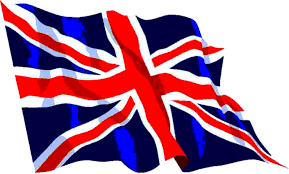 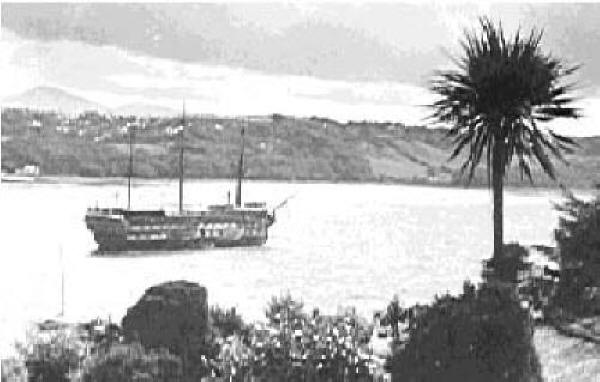 11
Negeri Melayu Bersekutu
-Peraturan Tanah Am dan Peraturan Pendaftaran Hakmilik (perubahan radikal)
Perak – 1879
Selangor - 1882
Pahang – 1888
N.S – 1887

-FMS Land Code (Cap 138)-1928 (perubahan dan  perincian)
- Diseragamkan keseluruh Negeri Melayu Bersekutu
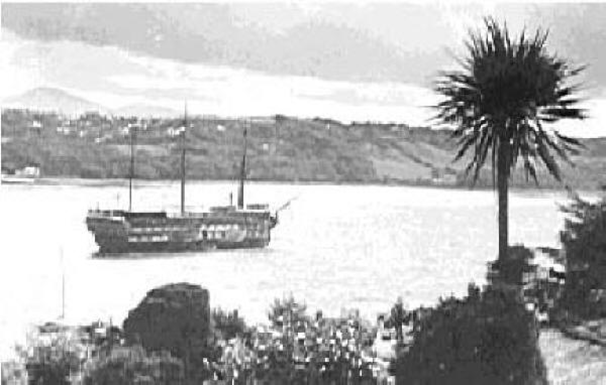 12
Negeri Melayu Tidak Bersekutu
Johor
Kedah
Kelantan      
Perlis
Terengganu 

-Sistem Torrens secara berperingkat
 Enakmen Tanah Johor (No.1)-1910
 Enakmen Tanah Kedah (No.56) – 1912
 Enakmen Tanah Kelantan-1938
 Enakmen Tanah Perlis – 1356
 Enakmen Tanah Terengganu – 1357

Sabah dan Sarawak
Sarawak Land Code (Cap 81)
Sabah Land Ordinance (Cap 68)
 Berasal dari Australia Selatan;
 Diperkenal oleh Sir Robert Torrens (1858);
 
 Asas penggubalan KTN 1965;
 Memberi jaminan dan kesenangan kepada
segala urusan tanah.
		Mudah, Cepat & Rendah perbelanjaan dalam urusan tanah
 Hakmilik adalah bukti muktamad
 Hakmilik tidak boleh disangkal
 Segala urusan didaftarkan dalam hakmilik
 Dijamin oleh Kerajaan
13
CIRI CIRI SISTEM TORRENS
HAKMILIK TAK BOLEH DISANGKAL -  
      -	SEK. 340
	  -	SEK.304 (4) 
“memorial pendaftaran mana-mana instrumen merupakan keterangan konklusif”
HAKMILIK BUKTI  MUKTAMAD – SEK.89
TIADA “ADVERSE POSSESSION” 
	- KERAJAAN ( SEK. 48 ) ,  
	- PEMILIK (SEK. 341)
SISTEM KAVEAT
Prinsip Cermin (mirror principle)
Sijil  hakmilik  (Certificate  of  Title)  menggambarkan  dan  memaparkan
1.

fakta-fakta/
keadaan
terkini
secara
tepat
dan
sempurna
mengenai
hakmilik seseorang.
Ini bermakna jika seorang itu menjual tanah, hakmilik baru tersebut perlulah mempunyai butiran yang sama seperti hakmilik lama dalam konteks perihal tanah kecuali nama pemilik.

2.

Prinsip Tabir (curtain principle)
Seseorang individu tidak perlu merujuk kepada maklumat-maklumat lain selain Sijil Hakmilik (Certificate of Title) atau mana-mana maklumat terdahulu.
Semua maklumat mengenai tanah terbabit terdapat dalam Sijil
Hakmilik (Certificate of Title).

15
Pemakaian KTN 1965
Persekutuan Tanah Melayu ( Perjanjian1948) – ke arah kemerdekaan
Suruhanjaya Pakar – Sir Louis Chick – perlu menyeragamkan 7 undang-undang tanah
Berdasarkan kepada FMS Land Code 1928 – Akta 56/1965 dikuatkuasa pada 1.1.1966
Akta Kanun Tanah Negara (h/milik P.Pinang dan Melaka) 1963 – bagi meneutralisasikan Deed System.
Kuatkuasa KTN.
Suatu Akta bagi meminda,menyatu dan menyeragamkan undang2 tanah termasuk pemegang tanah,pendaftaran h/mlk tanah,urusniaga tanah dan urusan2 yang berkaitan dengan tanah serta pungutan hasil tanah daripada 11 negeri di Sem. Malaysia dan bagi maksud-maksud yang bersangkutan dengannya.

DENGAN KUATKUASA KTN, UNDANG TANAH LAIN SEPERTI DALAM JADUAL KE 11 KTN DIMANSUHKAN. Sek. 438
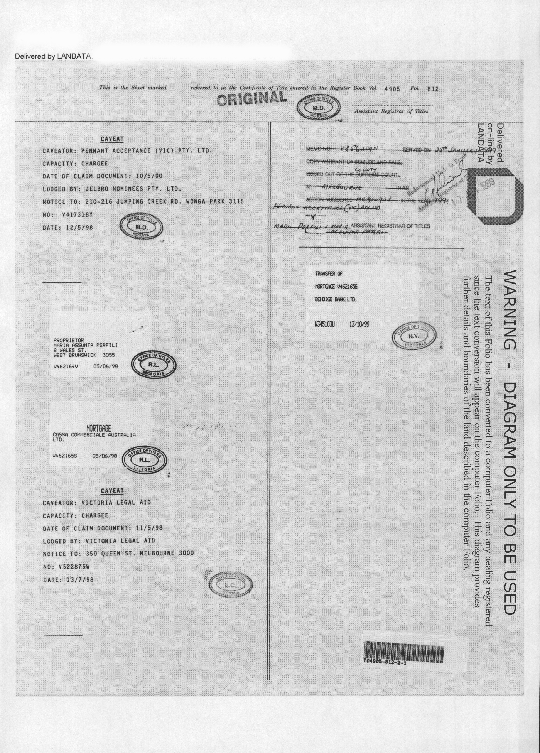  Mula berkuatk
uasa mulai 1 Jan
u
 Kandungan KTN:
- mengandungi 447 seksyen
- mengandungi 16 jadual
- mengandungi 6 divisyen
- mengandungi 35 bahagian
 Telah melalui lebih kurang 31 pindaan.
16
Pembahagian Kuasa
Persekutuan
Negeri
Jadual Kesembilan
(Perlembagaan Persekutuan)
Senarai I
(Senarai Persekutuan)
Senarai II
(Senarai Negeri)
Senarai III
(Senarai Bersama)
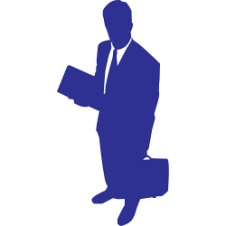 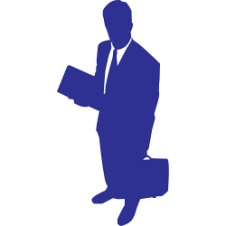 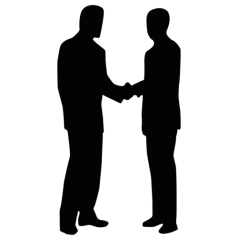 Tanah
19
KUASA KERAJAAN PERSEKUTUAN DAN KERAJAAN NEGERI
20
Bidang Kuasa
Perlembagaan Persekutuan – Tanah adalah di bawah  kuasa PBN  (Per.74, Jadual Ke-9,Senarai Ke-2)
Untuk tujuan penyeragaman undang-undang dan dasar, Parlimen boleh membuat undang-undang yang merangkumi pemilikan tanah, tenansi, pendaftaran hakmilik, pindahmilik, pajakan, gadaian, ismen dan sebagainya, pengambilan tanah secara paksa dan lain-lain –[Per. 76(4))
UNDANG-UNDANG LAIN (BERKAITAN TANAH)
Akta Tanah (Kawasan Penempatan Berkelompok) 1960, 
Akta Pengambilan Tanah 1960, 
Enakmen Rizab Melayu, 
Small Estates (Distribution) Act. 1955, 
Land Conservation Act 1960 dan 
Akta Hakmilik Strata 1985
KAEDAH-KAEDAH TANAH NEGERI
1.   PERLIS LAND RULES 
2.   KEDAH LAND RULES 
3.   PULAU PINANG LAND RULES
4.   PERAK LAND RULES
5.   WILAYAH PERSEKUTUAN LAND RULES
6.   SELANGOR LAND RULES
7.   KELANTAN LAND RULES
8.   TERENGGANU LAND RULES
9.   PAHANG LAND RULES
10. MELAKA LAND RULES
11. NEGERI SEMBILAN LAND RULES
12. JOHOR LAND RULES
BATASAN KUASA KTN
Terengganu Settlement Enactment 1356
Akta Penanam Padi (Mengawal Sewa &Menjamin Pemegang	      
Ordinan Penyelesaian Tanah Kelantan 1955
Akta Tanah (Kawasan Penempatan Berkelompok) 1960
Mana-mana Undang-undang Mengenai Pengecualian
    daripada Pembayaran Hasil Tanah
Tanah Pemegangan Adat
Tanah Rizab Melayu
Tanah Lombong
Tanah Kesultanan
Tanah Wakaf Atau Baitulmal
KAWASAN PENTADBIRAN
S. 11 KTN, PBN BOLEH MELALUI WARTA
	-	MEMBAHAGI NEGERI KPD.      
        DAERAH.
	-	MEMBAHAGI DAERAH KPD. 
        DAERAH KECIL.
	-	MEMBAHAGI DAERAH KECIL KPD. 	MUKIM.
	-	MENGUBAH SEMPADAN DAERAH.
	-	MENGISYTIHARKAN MANA-MANA 	KAWASAN SEBAGAI BANDAR ATAU 	PEKAN.
PERLANTIKAN PEGAWAI
S. 12 KTN PULA MEMBERI KUASA KEPADA PBN MELANTIK MELALUI PENGWARTAAN
	-	SEORANG PTG
	-	SEORANG PENDAFTAR
	-	SEORANG PENGARAH UKUR
	- 	BEBERAPA ORANG TIMBALAN PTG, 	PENOLONG PTG, TIMBALAN    
         PENDAFTAR, PENTADBIR TANAH, 
         PENOLONG PENTADBIR TANAH, 
         PEGAWAI UKUR,  PENOLONG  PEGAWAI 
          TANAH
PERWAKILAN KUASA
S. 13 KTN MEMBOLEHKAN PBN MEWAKILKAN KUASANYA KEPADA PTG, PENDAFTAR, PT ATAU LAIN-LAIN PEGAWAI YANG DILANTIK.
PERWAKILAN KUASA PERLU DIWARTAKAN
TIDAK BOLEH WAKILKAN KUASA
	-	MEMBUAT KAEDAH TANAH
	-	MELUPUSKAN TANAH 50 M DARI    	TEBING SUNGAI, TASIK ATAU PINGGIR 	LAUT.
HARTA DALAM TANAH
Seksyen 40
Perkara-perkara berikut adalah terletakhak kepada PBN:-

	a.	semua harta dalam tanah Kerajaan

	b.	semua galian dan bahan batuan yang 	terkandung dalam atau atas mana-mana 	tanah 	kecuali yang telah	dilupuskan
KUASA PELUPUSAN
1. 	S. 41 KTN, PBN MEMPUNYAI KUASA PELUPUSAN SEPENUHNYA BERKAITAN
	-	HARTA DIBAWAH S. 40 KTN
	-	TANAH RIZAB
	-	TANAH LOMBONG
2.	KUASA PELUPUSAN MELIPUTI BERIMILIK, MERIZABKAN, LESEN, PERMIT BAHAN BATUAN DAN PERMIT RUANG UDARA.
HAD PELUPUSAN
TIDAK BOLEH MELUPUSKAN TANAH UNTUK MELOMBONG
TIDAK BOLEH MENGAMBIL/MENGALIH BAHAN BATUAN UNTUK DAPATKAN LOGAM
TIDAK BOLEH MELUPUSKAN TANAH UNTUK MENGAMBIL HASIL HUTAN.
TIDAK BOLEH BERIMILIK TANAH PERTANIAN KURANG DARI 2/5 HA.UNTUK DIPEGANG OLEH LEBIH DARI SATU ORANG/BADAN.
31
PERSEKUTUAN
Majlis Tanah Negara (Per.91 PP, S9 KTN)
Menteri Sumber Asli & Alam Sekitar (S5, S9 dan S10 KTN)



Ketua Pengarah
KTN)
Ketua Pengarah
NEGERI
Pihak Berkuasa
Tanah dan Galian Persekutuan
(S6
dan
S8
Ukur dan Pemetaan

Negeri

(Jadual Ke-9, Senarai ke dua Perlembagaan)
Pengarah Tanah dan Galian Negeri (S12 KTN) 
Pengarah Ukur dan Pemetaan (S12KTN) 
DAERAH
Pentadbir Tanah Daerah (S12 KTN)



26
PERLEMBAGAAN (PER. 91)
PERKARA 91(5)
“Adalah menjadi kewajipan Majlis Tanah Negara membentuk, dari masa ke semasa, dengan berunding dengan Kerajaan Persekutuan, Kerajaan-kerajaan Negeri dan Majlis Kewangan Negara, suatu dasar Negara untuk memajukan dan mengawal penggunaan tanah di seluruh Persekutuan bagi maksud perlombongan, pertanian, perhutanan atau apa-apa maksud lain, dan untuk mentadbirkan apa-apa undang- undang mengenainya; dan Kerajaan Persekutuan dan Kerajaan-kerajaan Negeri hendaklah mengikuti dasar yang dibentuk itu
PERKARA 91(1)
Maka hendaklah ada suatu Majlis Tanah Negara yang terdiri daripada seorang Menteri sebagai pengerusi, seorang wakil dari setiap Negeri yang hendaklah dilantik oleh Raja atau Yang di-Pertua Negeri, dan apa-apa bilangan wakil Kerajaan Persekutuan yang dilantik oleh Kerajaan Persekutuan tetapi, tertakluk kepada Fasal (5) Perkara 95E, bilangan wakil Kerajaan Persekutuan tidak boleh melebihi sepuluh.
27
Bertanggungjawab kepada undang-undang tanah di bawah Akta Fungsi Kementerian (KTN 1965, Akta Tanah (Penempatan Berkelompok) 1960, dan Continental Shelf Act
1966)

Menteri Tanah adalah ahli kepada MTN

Di bawah Sek. 9 KTN Menteri Tanah diberi kuasa untuk bertindak bagi pihak MTN

Menteri Tanah diberi kuasa di bawah S10 KTN untuk 
prescribe  prosedur ukur dan fee  ukur selepas berbincang 
dengan MTN




28
KETUA PENGARAH TANAH DAN
GALIAN PERSEKUTUAN
Dikenali juga sbg PTP di mana bertanggungjawab
 ke atas tanah persekutuan
•
Berunding dengan mana PTG negeri 

Mendapatkan maklumat, laporan dan data mengenai pemberimilikan dan urusan tanah

Menganjurkan persidangan/mesyuarat dengan PTG negeri dengan tujuan membincang tentang pentadbiran dan undang-undang tanah

Memeriksa rekod mana-mana tanah di Pejabat Pendaftar atau Pejabat Tanah dengan kebenaran PTG Negeri




29
untuk memberi milik tanah
merizabkan tanah kerajaan       tanah rizab
dan memajakkan
mengeluarkan permit dan lps ke atas tanah
kerajaan,
tanah rizab, tanah lombong dan
ruang udara
memberi permit mengeluar dan mengangkut
bahan batuan
untuk membuat peraturan tanah
30
PENGARAH
TANAH
DAN
GALIAN
NEGERI
(PTG)
Bertanggungjawab kepada pentadbiran dan perundangan tanah mengikut KTN
Bertindak atas arahan PBN
Mengawal dan memantau semua pendaftar hakmilik dan pegawai-pegawai pentadbiran tanah
31
5
TUGAS UTAMA
PTD &
PTG
Menguruskan permohonan
Mengutip hasil tanah;
Menguruskan pendaftaran
hakmilik;
Menguruskan permohonan
pembangunan tanah; dan
tanah;
1.
2.
3.
4.
Penguatkuasaan undang-undang
tanah.
5.
32
SEKIAN
Emel : abnorhady@instun.gov.my